Přípravné práce na školním pozemkuanebkdyž se daří
Začínáme ve skleníku
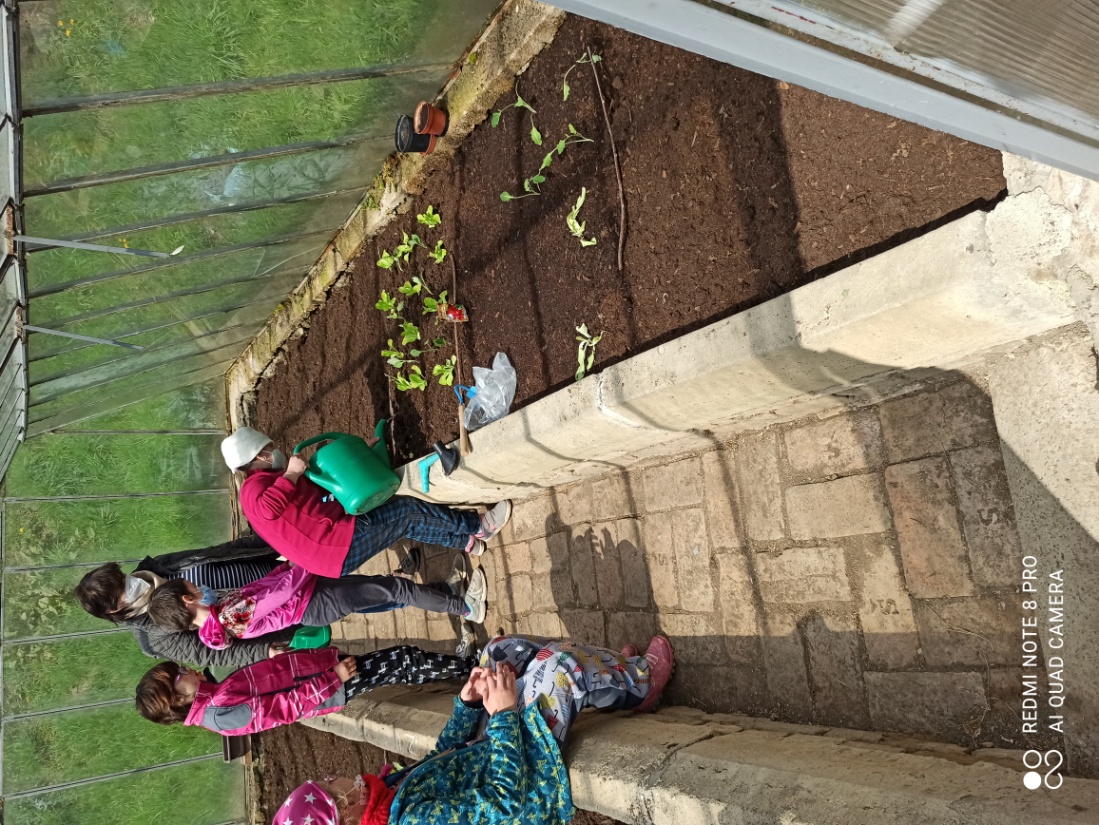 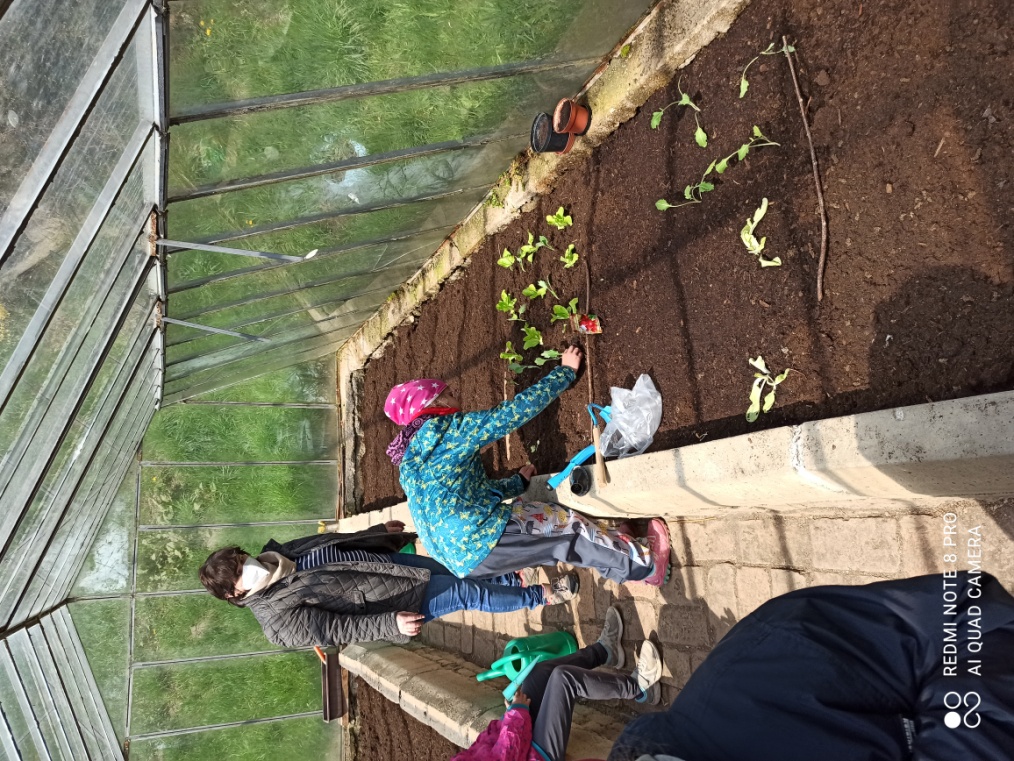 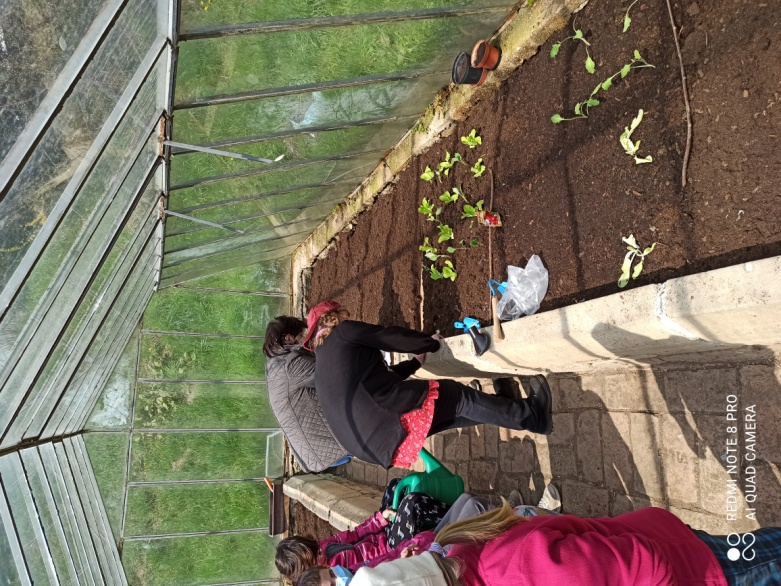 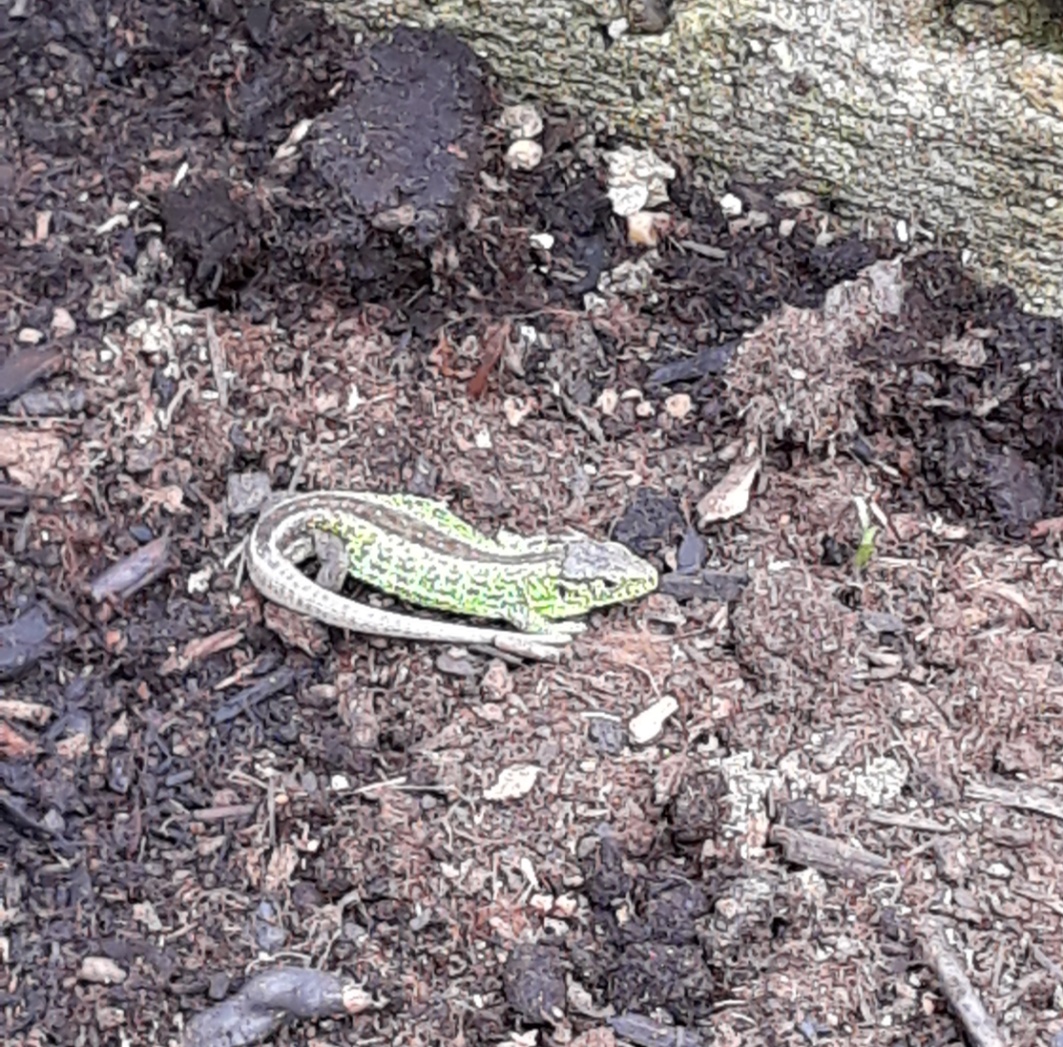 Návštěva
        
Příprava záhonků
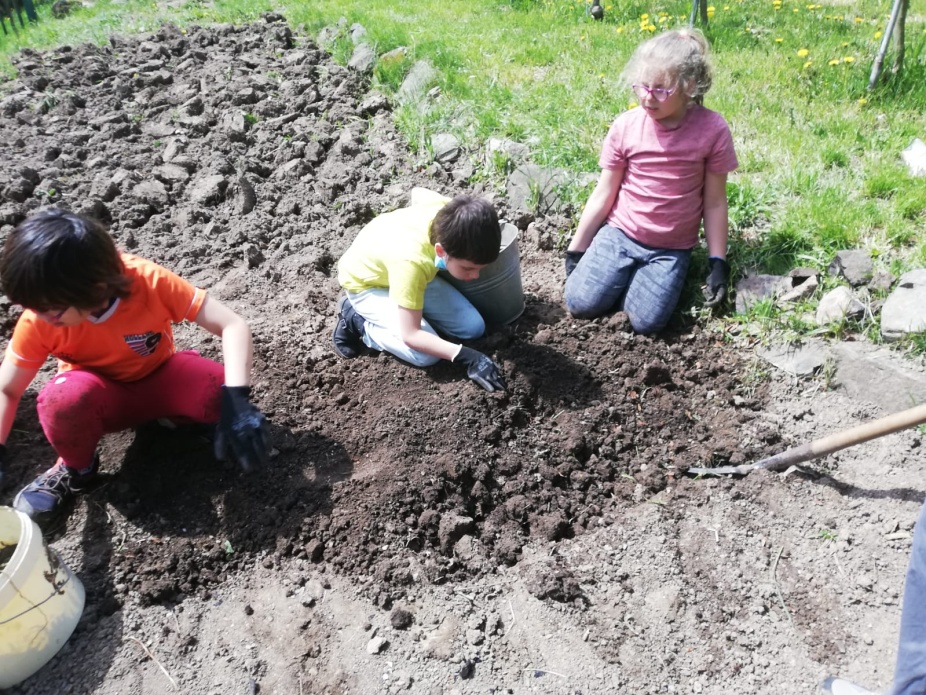 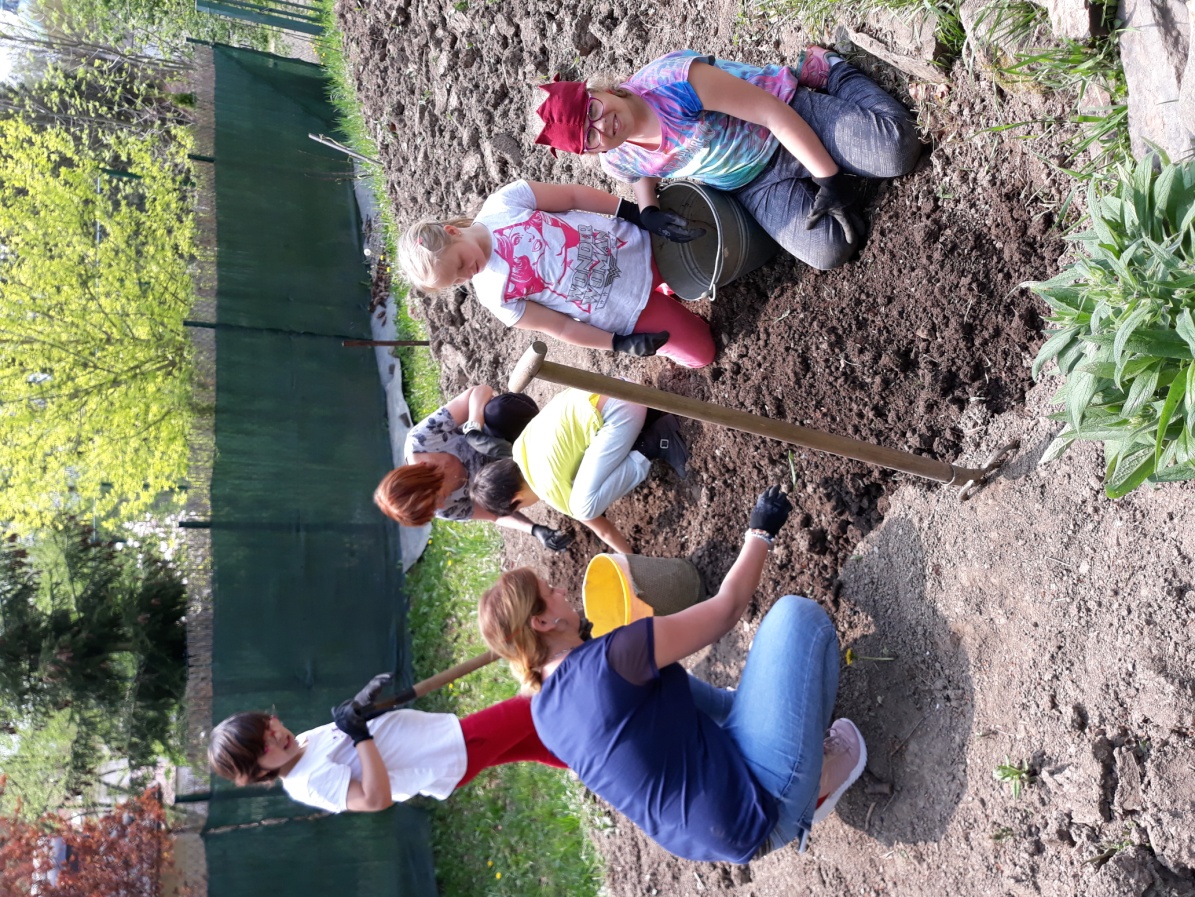 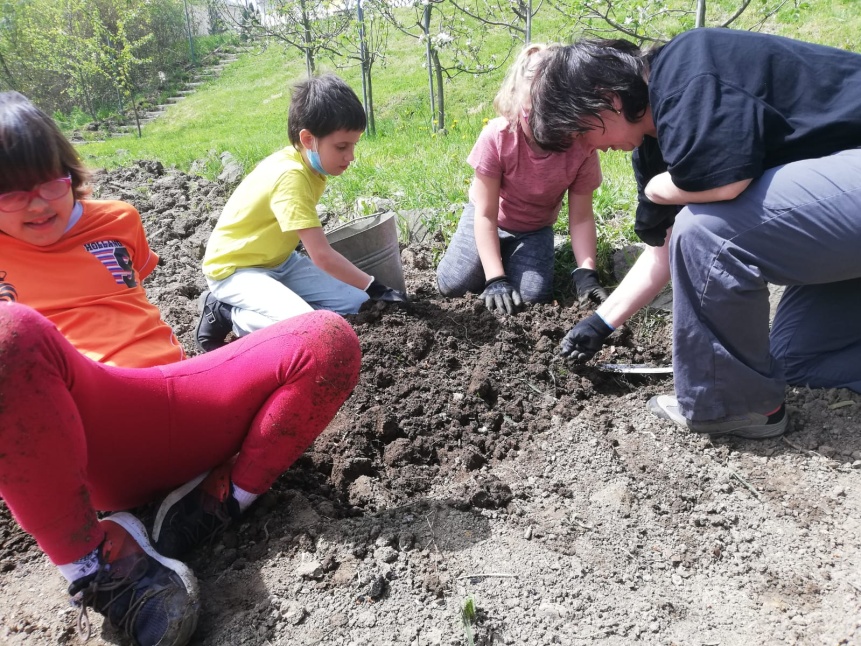 Já chci taky rýýýt….
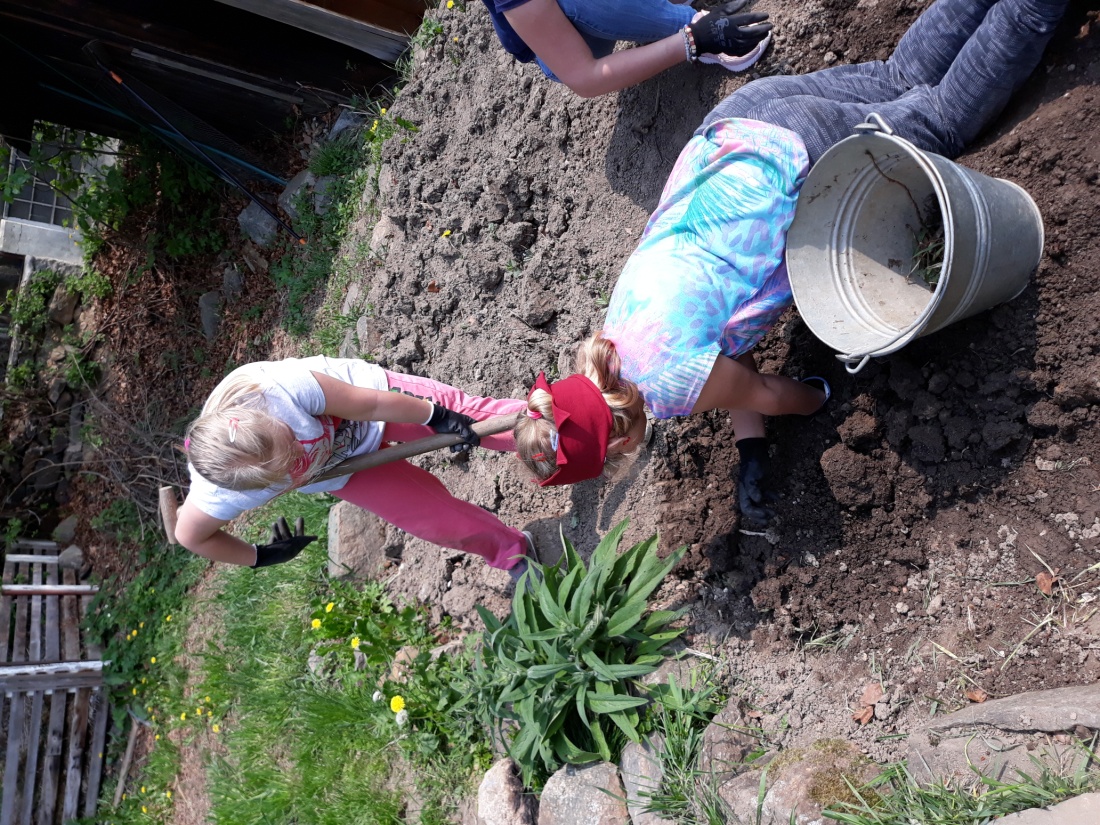 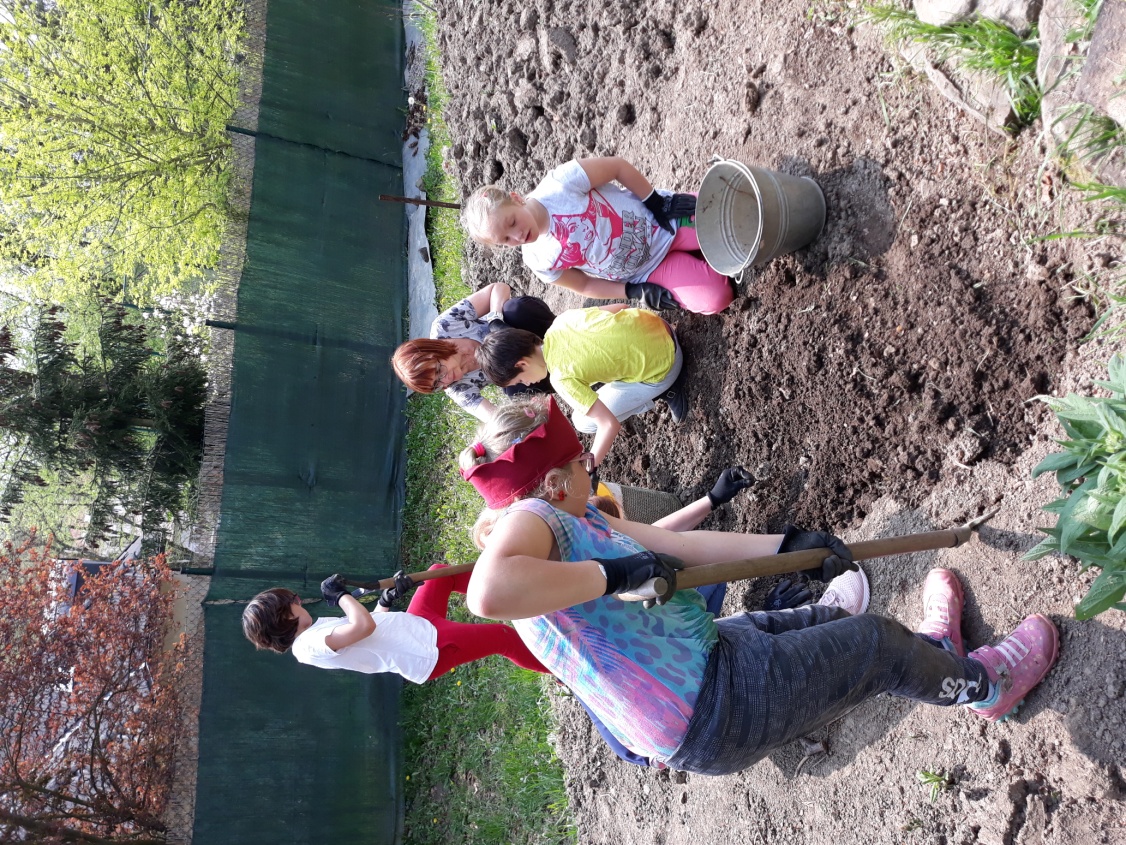 Cibule, mrkev, ředkvička 
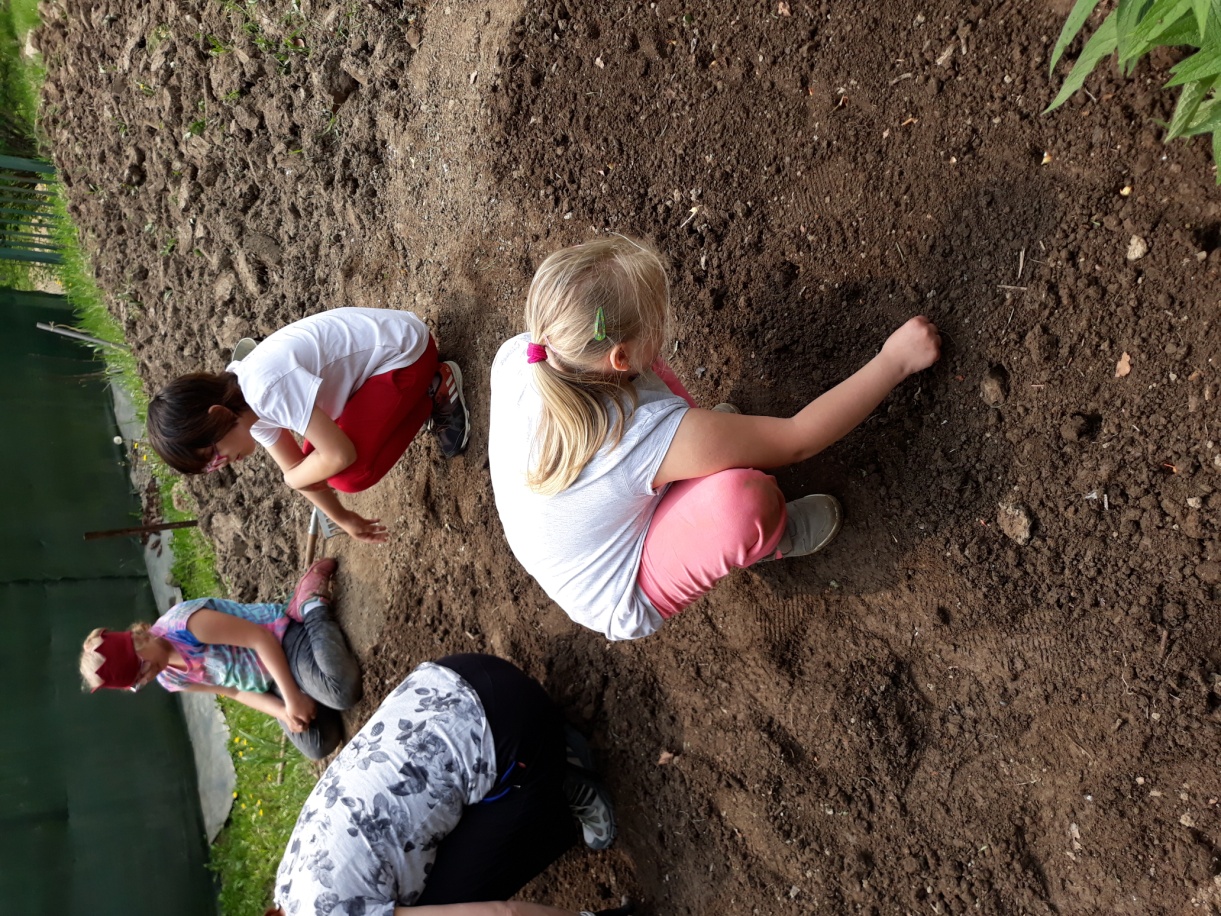 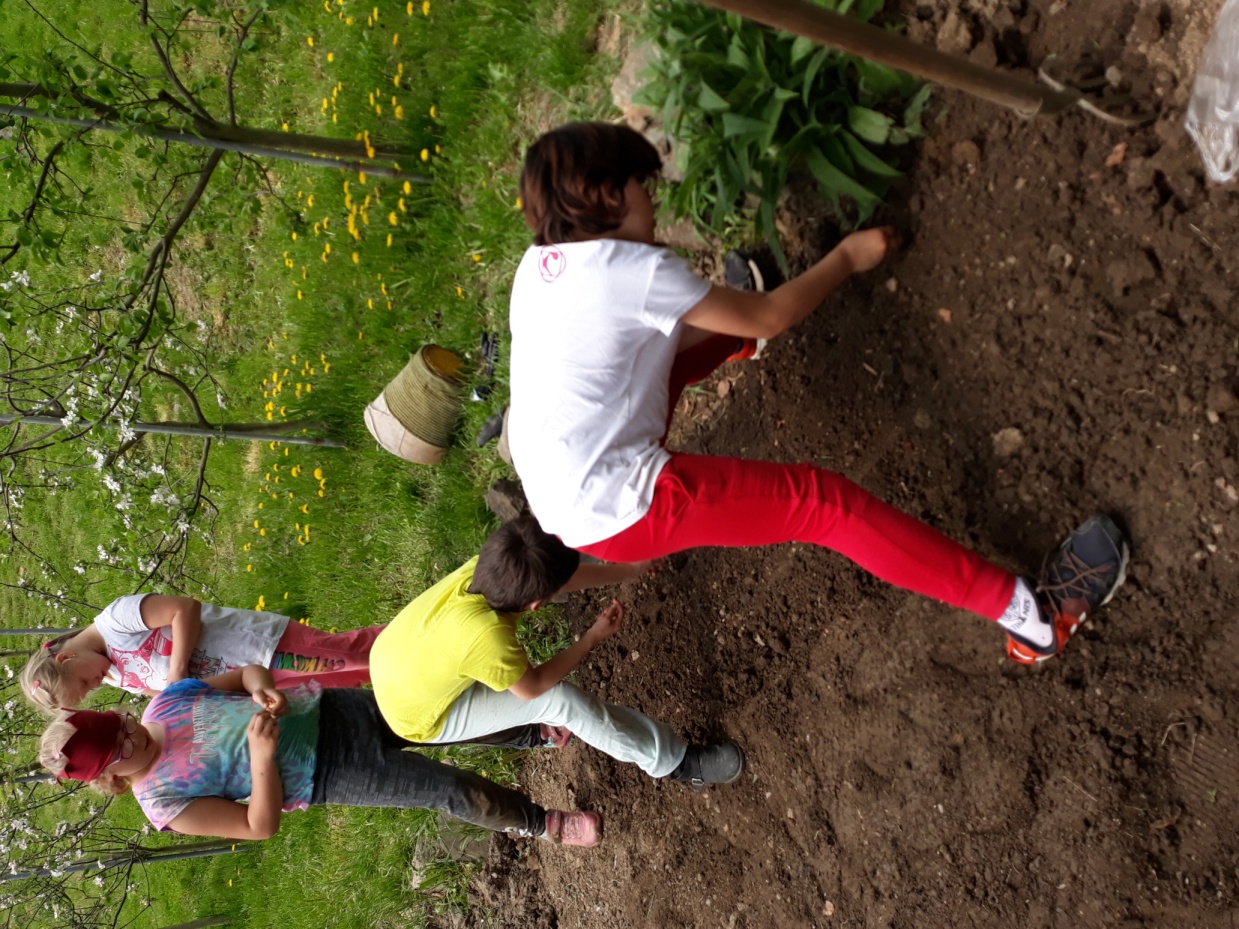 …a taky hrášek…
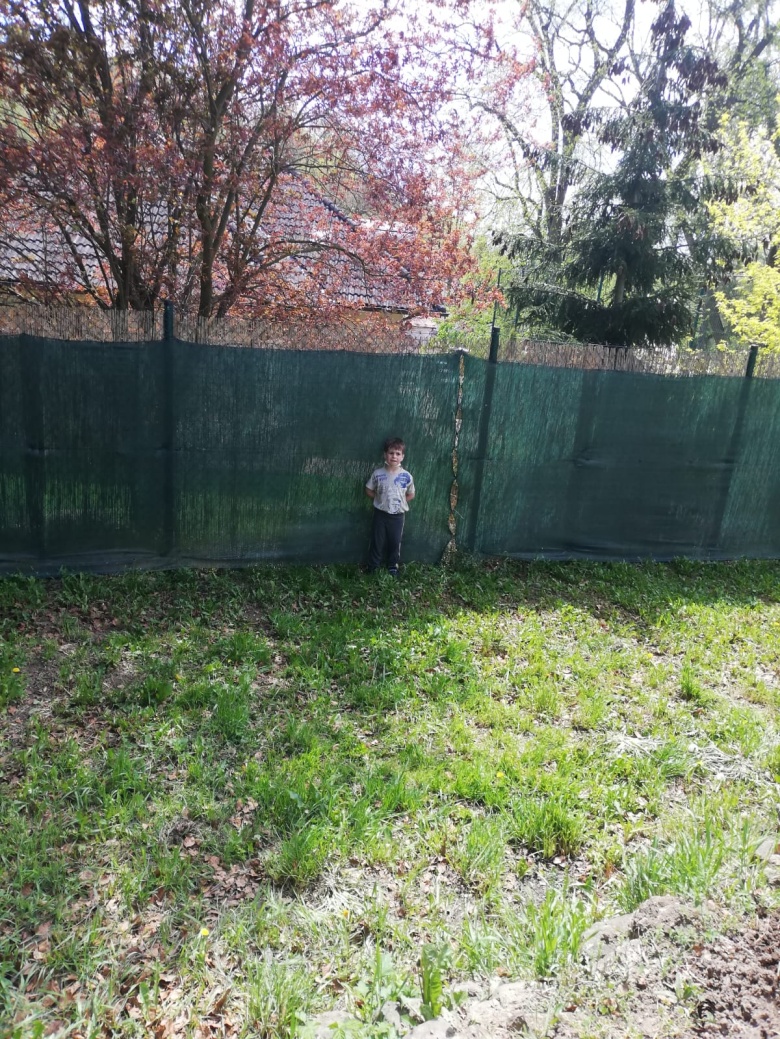 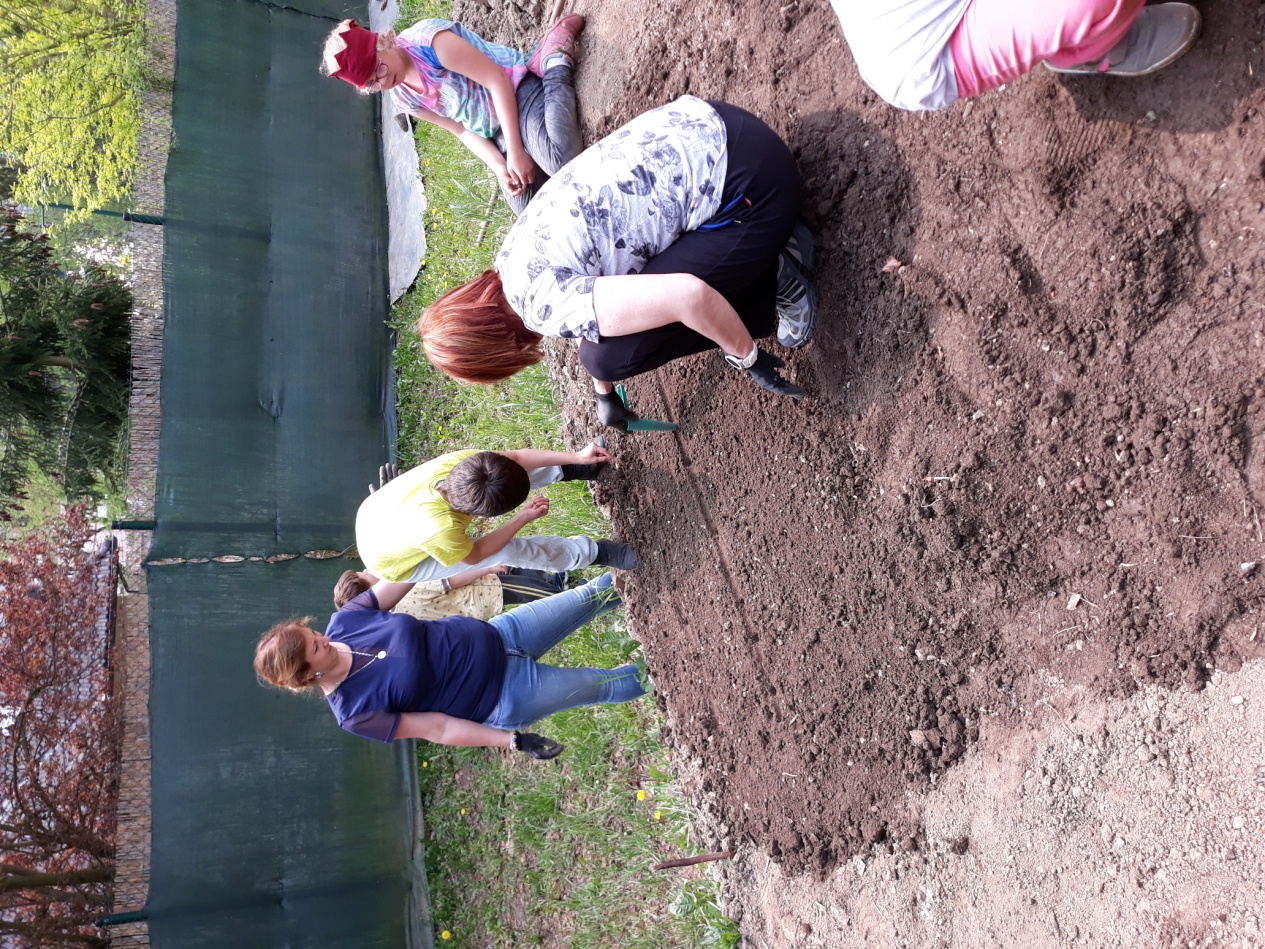 První úroda 
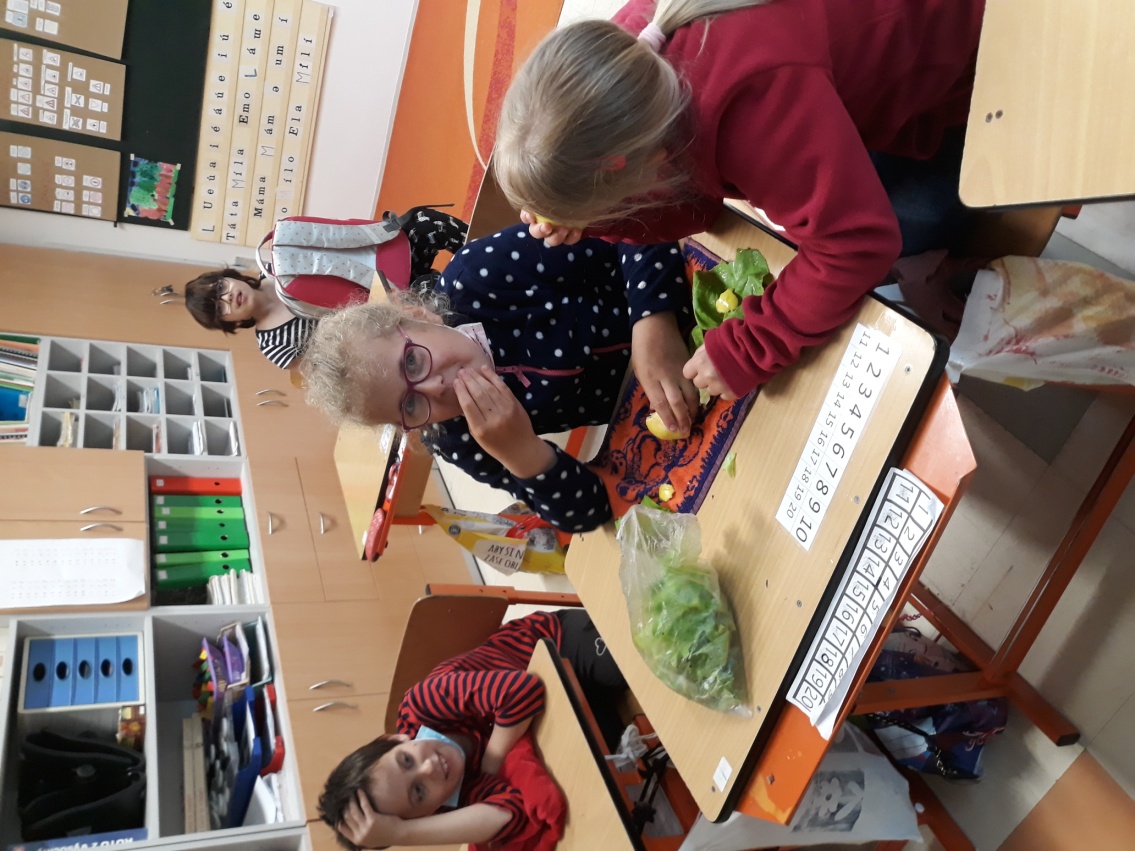 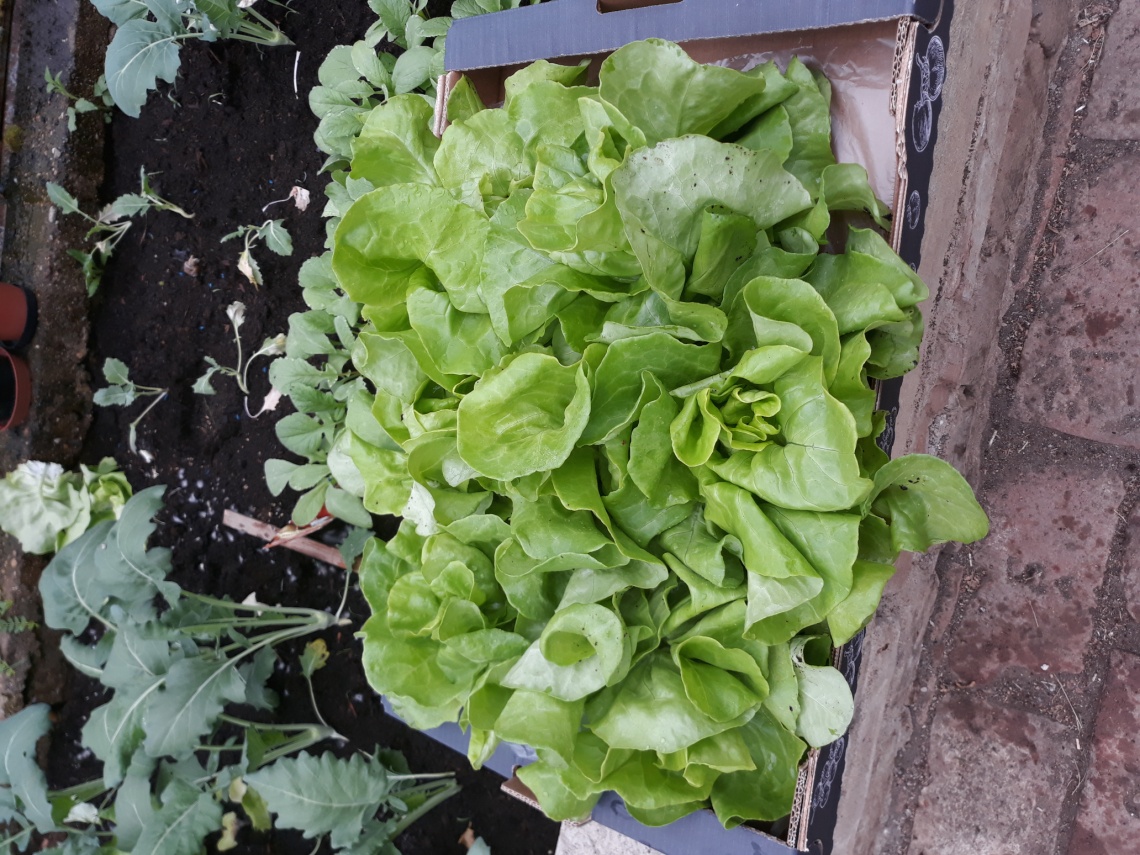